Introducing Personal and Social Capability
Victorian Curriculum F–10
Released in September 2015 as a central component of the Education State
Provides a stable foundation for the development and implementation of whole-school teaching and learning programs
The Victorian Curriculum F–10 incorporates the Australian Curriculum and reflects Victorian priorities and standards
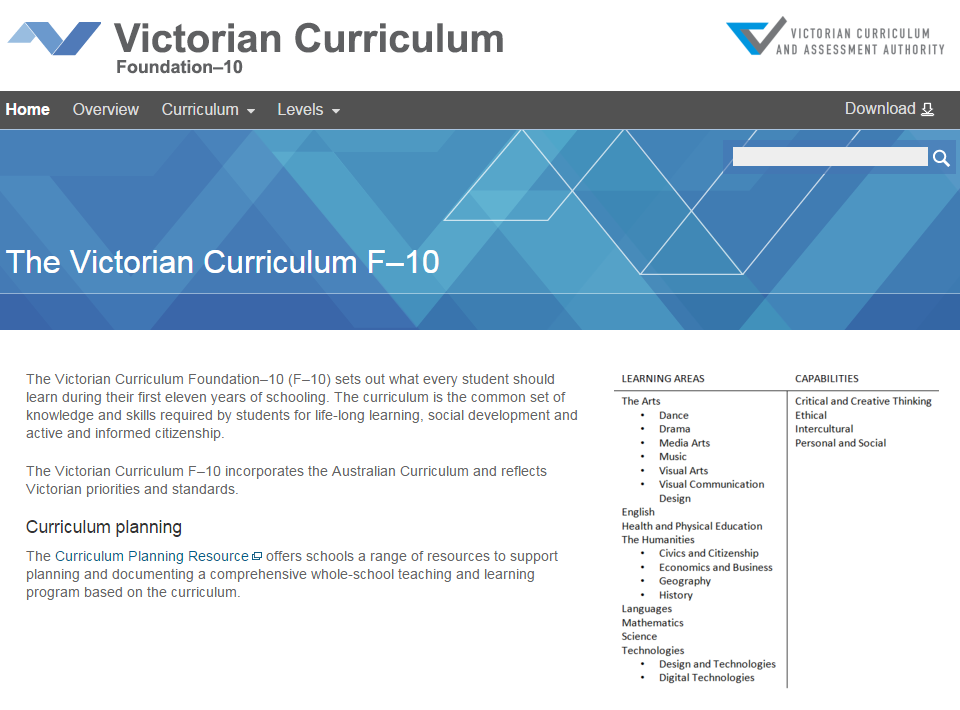 http://victoriancurriculum.vcaa.vic.edu.au/
Aims
The Personal and Social Capability curriculum aims to develop knowledge, understandings and skills to enable students to:
recognise, understand and evaluate the expression of emotions
demonstrate an awareness of their personal qualities and the factors that contribute to resilience
develop empathy for and understanding of others and recognise the importance of supporting diversity for a cohesive community
understand how relationships are developed and use interpersonal skills to establish and maintain respectful relationships
work effectively in teams and develop strategies to manage challenging situations constructively.
Structure
Strands and Sub-strands
Achievement standards

The first achievement standard at Foundation and then at Levels 2, 4, 6, 8 and 10. 
A curriculum for students with disabilities will be developed in this learning area.
Key messages
Explicit teaching and assessment is required
Curriculum connections
Learning in Personal and Social capability is strongly connected to many other areas of the curriculum. Health and Physical Education, in particular, enables students to develop knowledge of recognition of personal qualities, awareness of identity and establishment and maintenance of respectful relationships 
Respectful relationships 
A teaching and learning program for respectful relationships may include: 
the importance of a range of social relationships, including within families, peer groups and the community
identifying and managing emotional responses in a range of contexts
developing knowledge and skills to promote safe and respectful relationships.